Къовсам«Сан деган илли – сан ненан мотт»
«ГУЬМСАН МУНИЦИПАЛЬНИ К1ОШТАН ШКОЛАЛ ХЬАЛХАРА ДЕШАРАН УРХАЛЛА»
Муниципальни бюджетни школал хьалхара дешаран учреждени
«Гуьмсан муниципальни к1оштан Гуьмсе-г1алин
«Берийн беш № 11 «Нана»
кхетош-кхиорхо: Селимбаева Хедижат
Магамедовна
«Бекалахь, ненан мотт!»,
«Нохчийн Республикин Машаран де»
«Нохчийн сийлахь йо1»
«Марша ба хьо, Рамадан!»
деза денош, цхьанакхетарш
«Мехк-да-къоман дозалла!»
«Вицлур вац сийлахь къонах-Ахьмад-Хьаьжа»
«Нохчийн зуда-къоман байракх»
«Йахалахь, Нохчийчоь!»
«Хьаша ларар»
«Йовлакх кхоссар»
«Воккхачуьн лерам бар»
Сурт х1оттор
«Нохчийн къоман кхача»
«Бабий белхи»
«Шовдана йисте йахар»
«Ненан сатийсам»
«Аганан йиш»
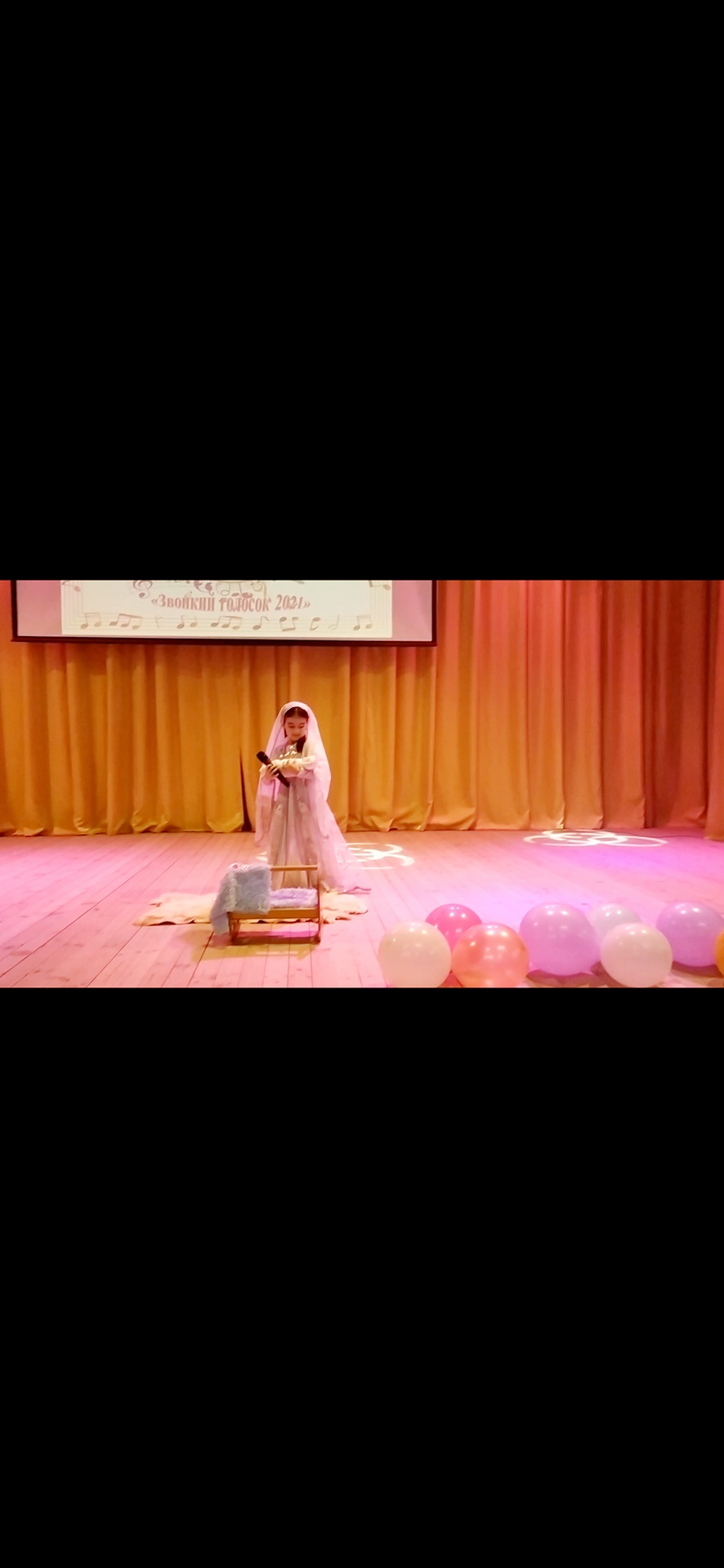 Берийн Даймахке, шайн къоме безам кхиабо тайп- тайпанчу 1аморан  белхийн кепашца. Кхочушйо занятеш : «Сан- Даймохк Нохчийчоь», «Дайн ламасташ», «Керла шо-вайн г1алахь». Байташ 1амайо. Туьйранаш доьшу. Х1оттабо суртийн гайтам. Дуьйладаларш хуьлу нохчийн маттахь. Презентациш гойту «Нохчийн мотт бийца», «Вайн къоман духарш». Къамел до: «Даймохк-уггаре хьоме бу», «Ненан мотт-къоман йуьхь».
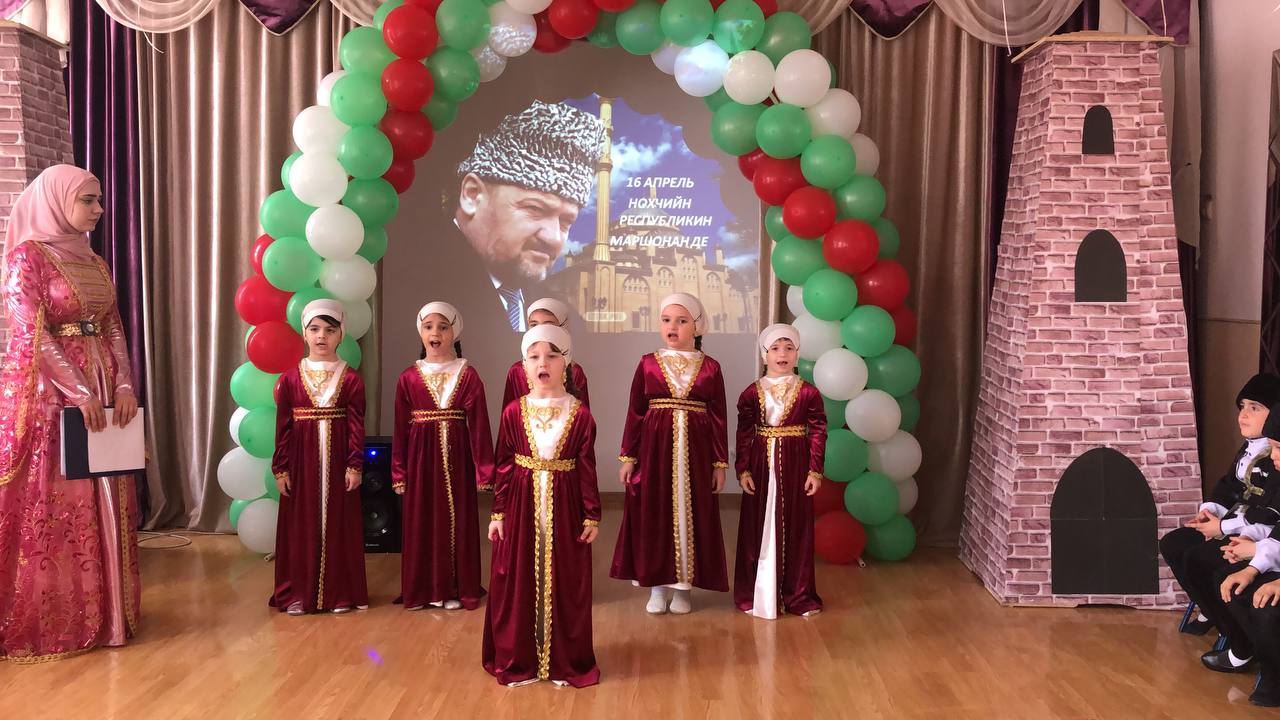 «Гали чу когаш а боьхкина вадар»
«Кхокхех ловзар»
каде ловзарш
«Байракх йаккхар»
«Мушца д1атакхавар»
«Хьаша ларвар»
Къоман маь1иг 
«Сан Нохчийчоь», «1аморан г1о-1амат».
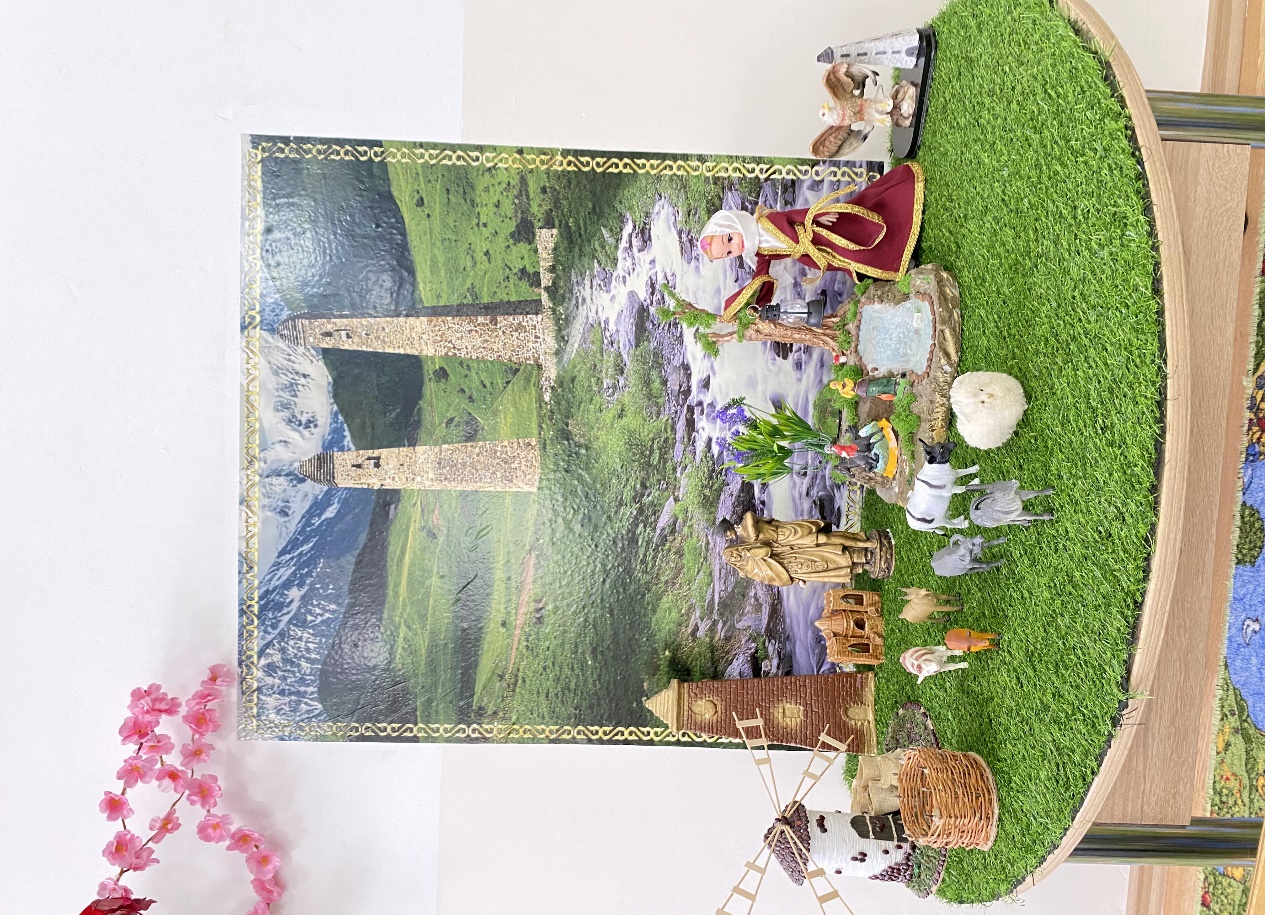 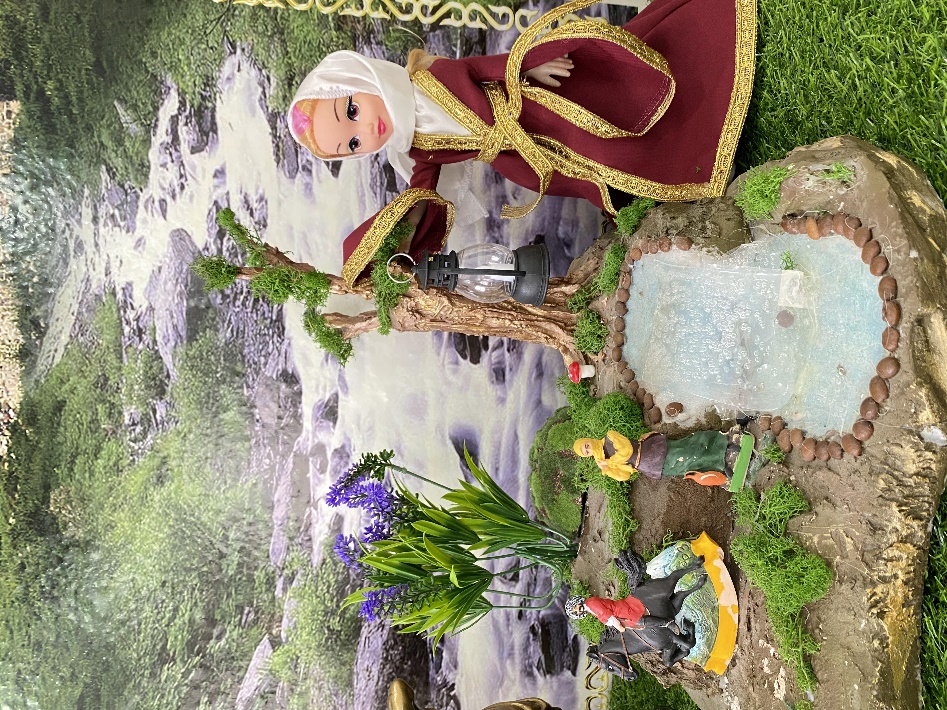 Къовсамаш
«Зевне аз»
«Халкъан хелхар»
«Сий жима волуш дуьйна ларде»
«Даимана тхан дегнаш чохь»
«Хелхаран гу-о»
Белхан чулацаман автор: кхетош-кхиорхо Селимбаева Х.М.
Деза денош: «Бекалахь, ненан мотт!», «Нохчийн Республикин Машаран де», «Нохчийн сийлахь йо1», «Марша ба хьо, Рамадан!», «Вицлур вац сийлахь къонах-Ахьмад-Хьаьжа», «Йахалахь, Нохчийчоь!», «Нохчийн зуда-къоман байракх», «Мехк-да-къоман дозалла!»
      Занятеш: «Сан- Даймохк Нохчийчоь», «Дайн ламасташ», «Керла шо-вайн г1алахь».
      Презентациш: «Нохчийн мотт бийца», «Вайн къоман духарш». 
       Къамел: «Даймохк-уггаре хьоме бу», «Ненан мотт-къоман йуьхь», «Берийн Даймахке, нохчийн матте, халкъе безам кхиор».
       Буклеташ: «Маьрша дахар Нохчийн Махкахь», «Нохчийн мотт».
       Г1уллакхан ловзарш: «Мотт бу-къам ду, мотт бац-къам дац»,     «Бовза, беза ненан мотт»
       Мастер-класс: «Халкъан каде ловзарш», «Нохчийн Республикин байракх».
Кхетош-кхиорхошца бина болх:
- мастер класс «Нохчийн Республикин байракх»
 - г1уллакхан ловзар «Бовза, беза ненан мотт»
- къамел  «Берийн Даймахке, нохчийн матте, халкъе безам кхиор»
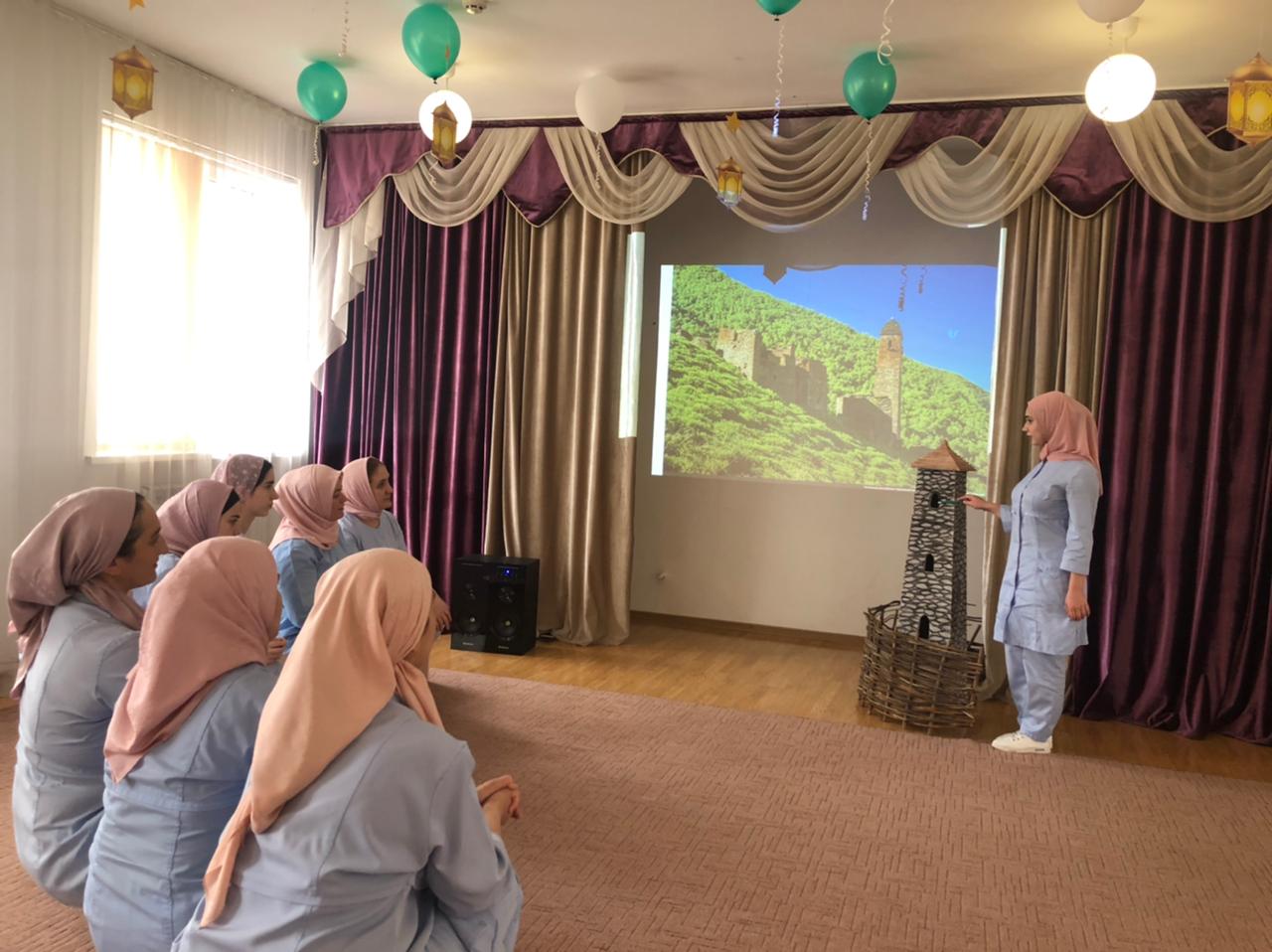 Берийн дай-наношца бина болх:
- акци: «Маьрша дахар Нохчийн Махкахь», «Нохчийн мотт»
- хаттам «Берийн къамел»
г1уллакхан ловзар «Мотт бу-къам ду, мотт бац-къам дац»
доьзалан къовсам «Нохчийн даарийн шун»
Хьовсарна баркалла!
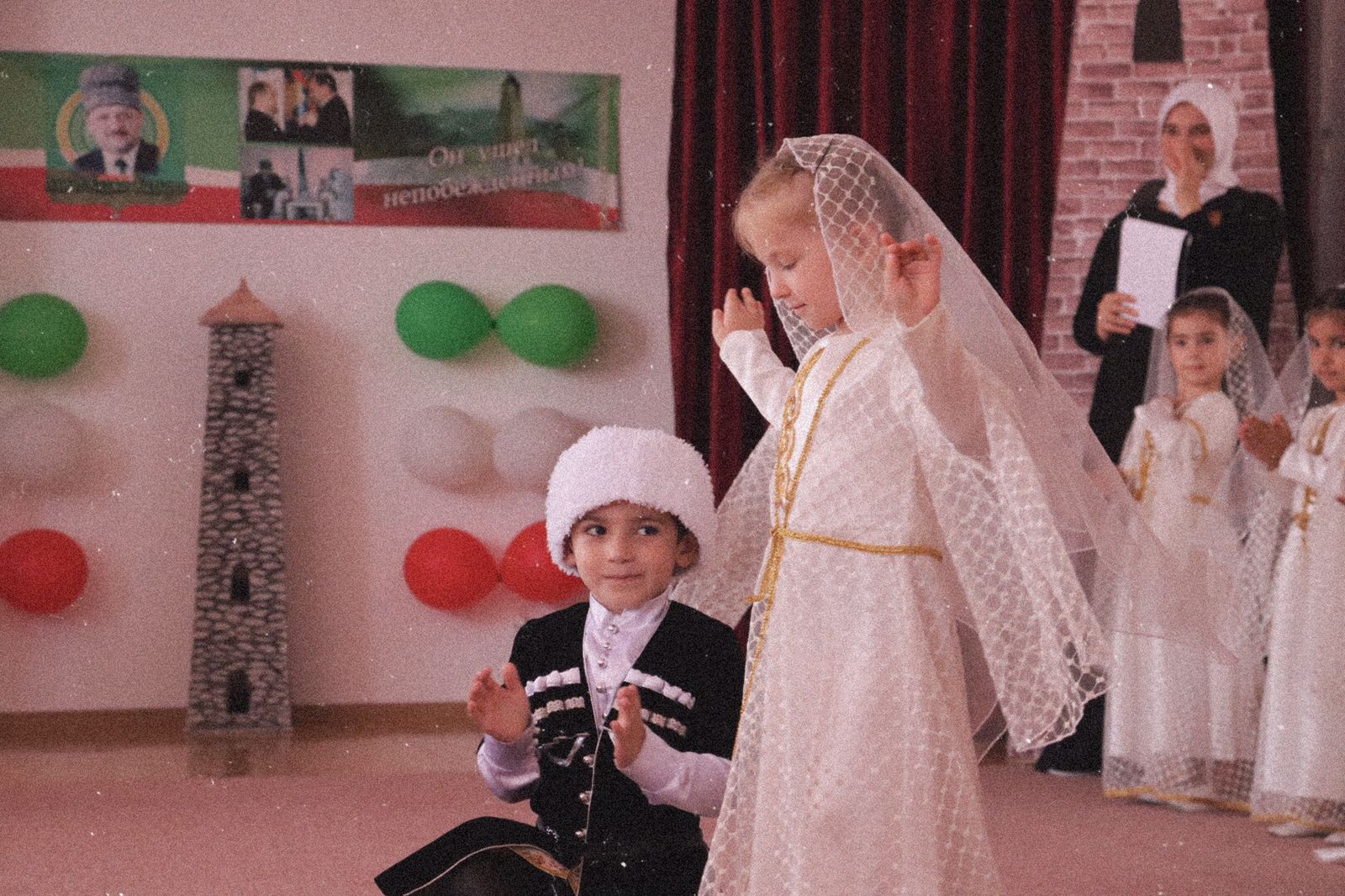